COVID-19 VACCINATION IN AKWA IBOM STATE
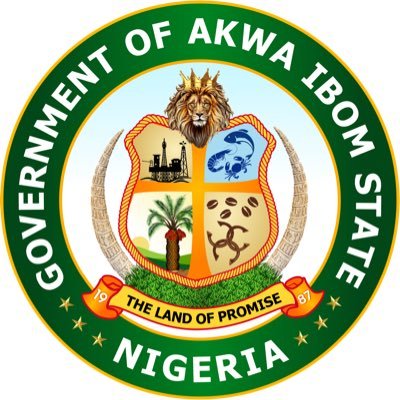 The Road so far
PROF. AUGUSTINE VINCENT UMOH
HON. COMMISSIONER FOR HEALTH
	AKWA IBOM STATE

        2nd SEPTEMBER, 2021
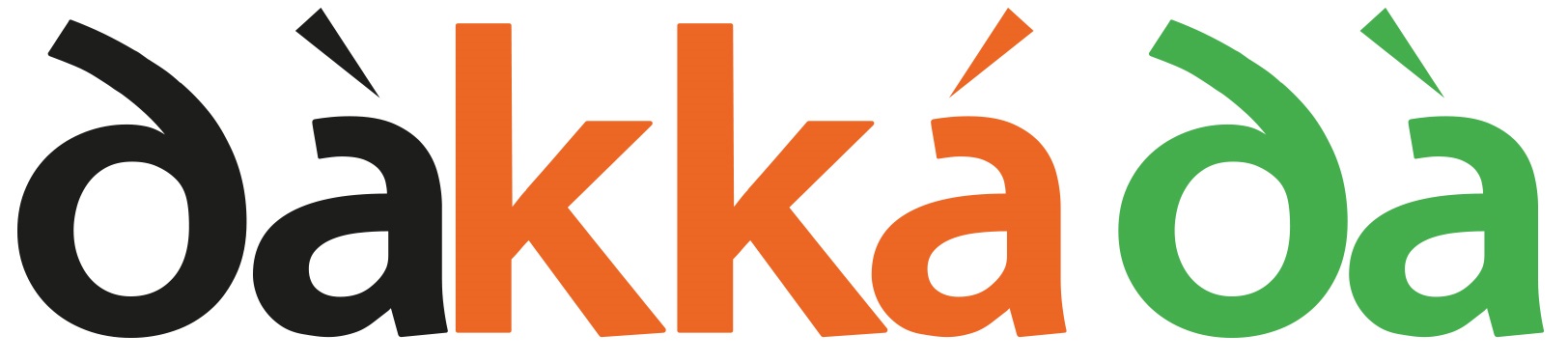 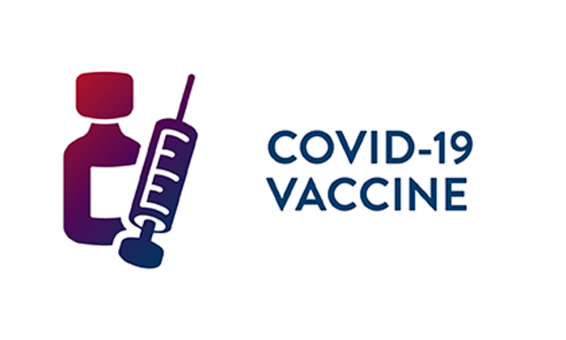 Covid-19 – a raging pandemic
Akwa Ibom State recorded it’s first cases o April 1st 2020 
(five of them at once!)
Covid-19 vaccines to the rescue
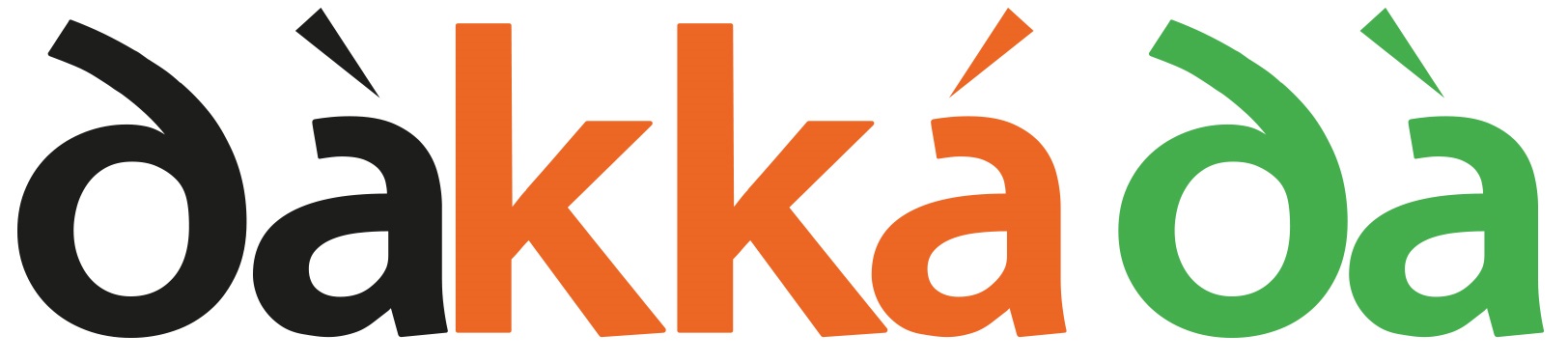 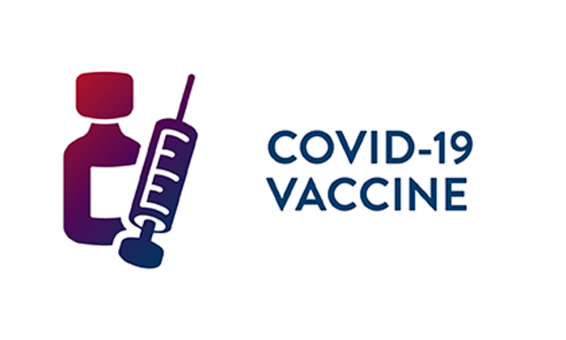 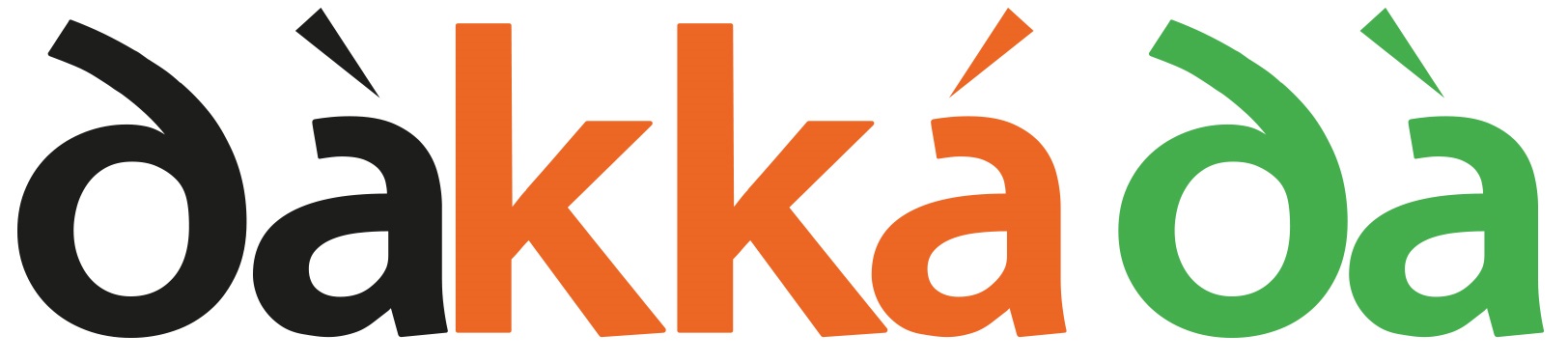 41,134
1st dose administered
Key Updates
25,032
2nd dose administered as at 09.07.2021
6903 vials (about 69,030 doses) of Astra Zeneca Vaccine received by the State on the 
10th of March, 2021
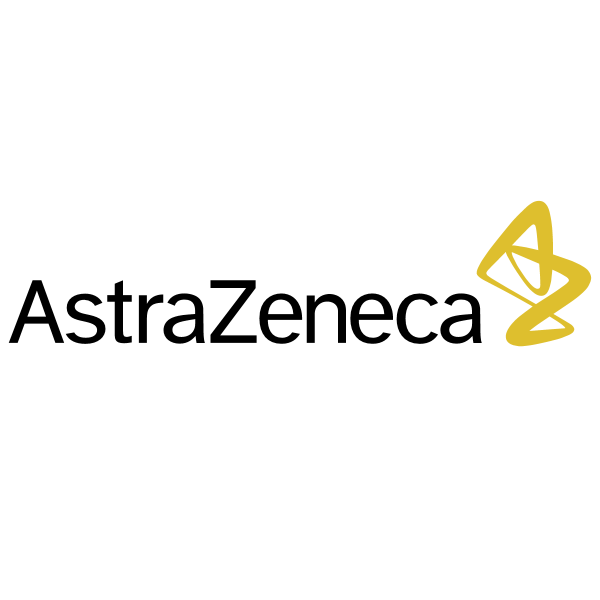 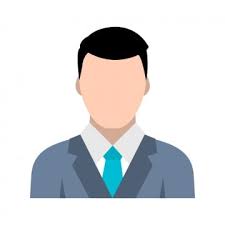 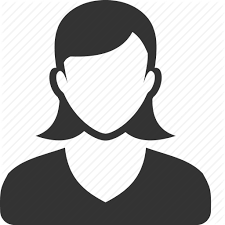 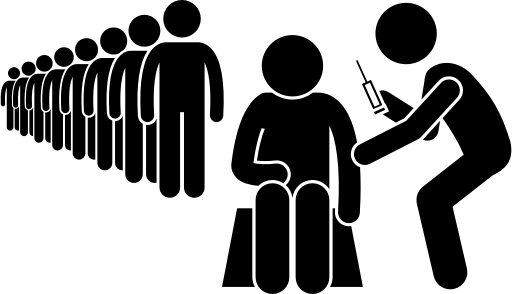 First dose was given at a State flag-off on the 
16th of March, 2021
22,298
Males vaccinated
18,836
Females vaccinated
We received the AstraZeneca Vaccines
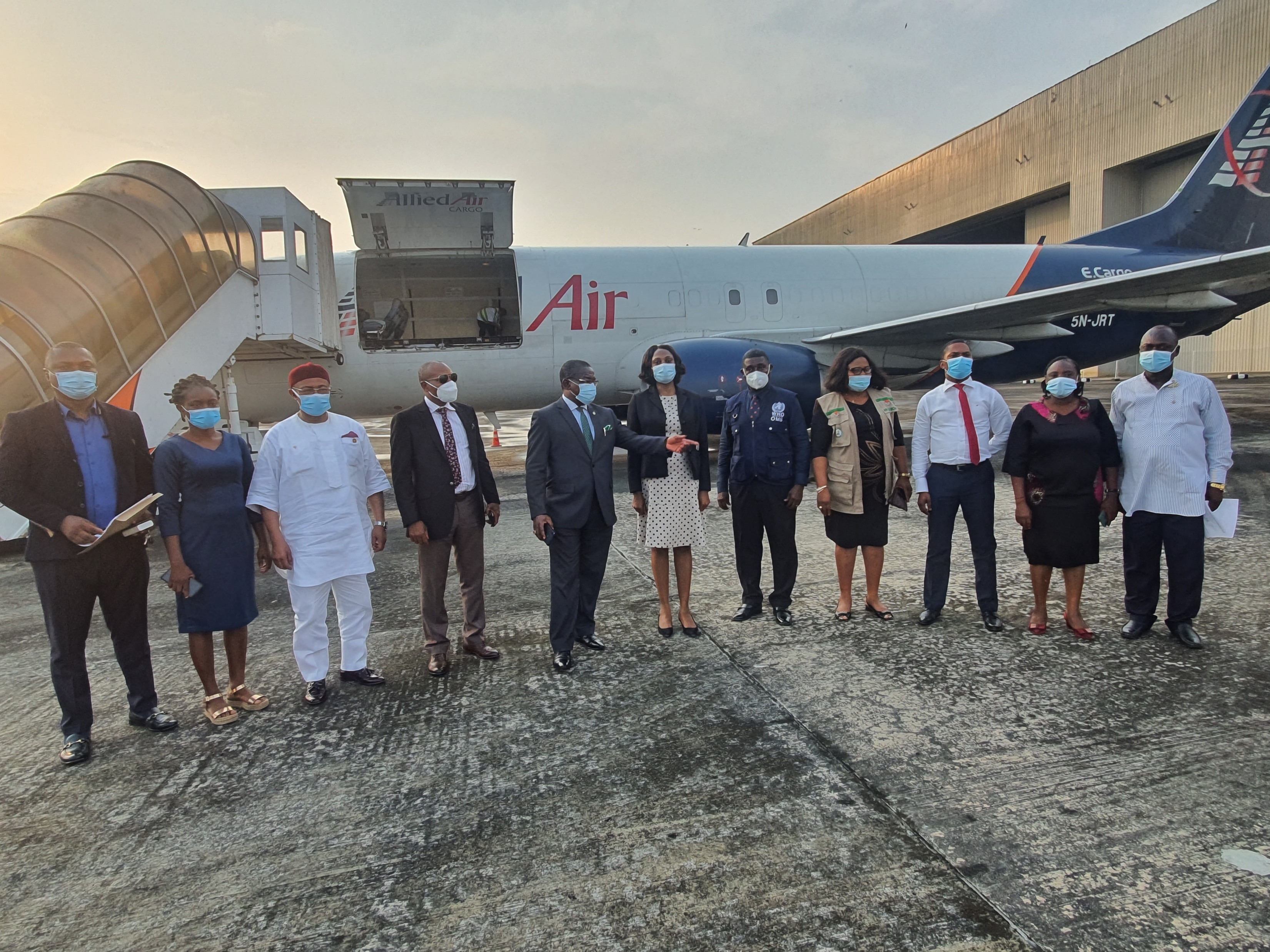 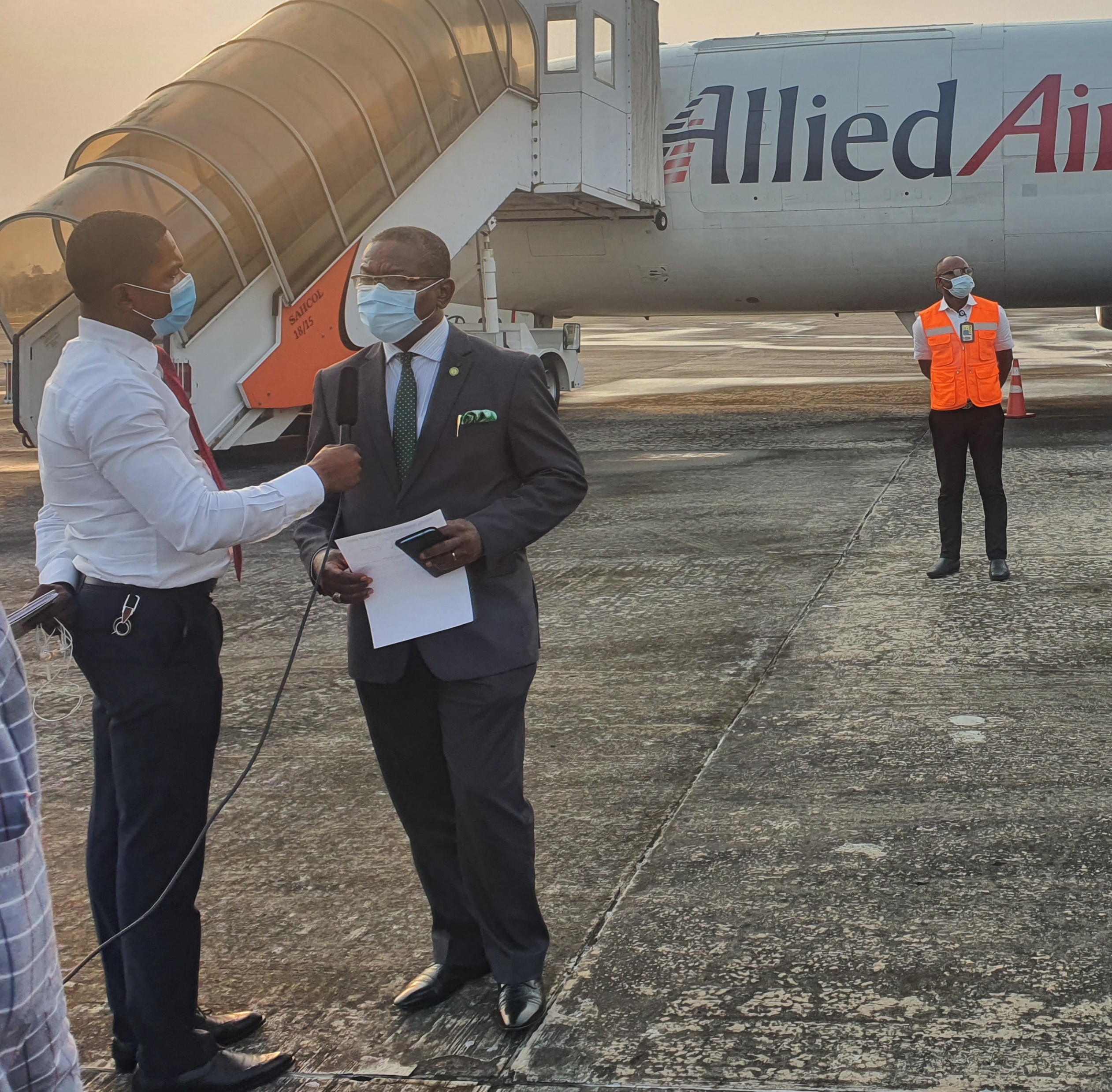 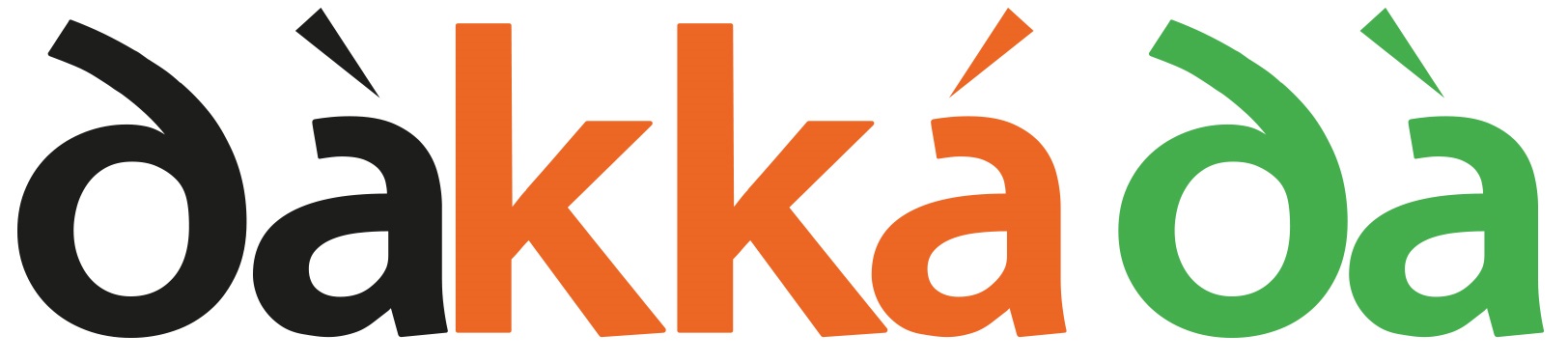 We announced it to the world
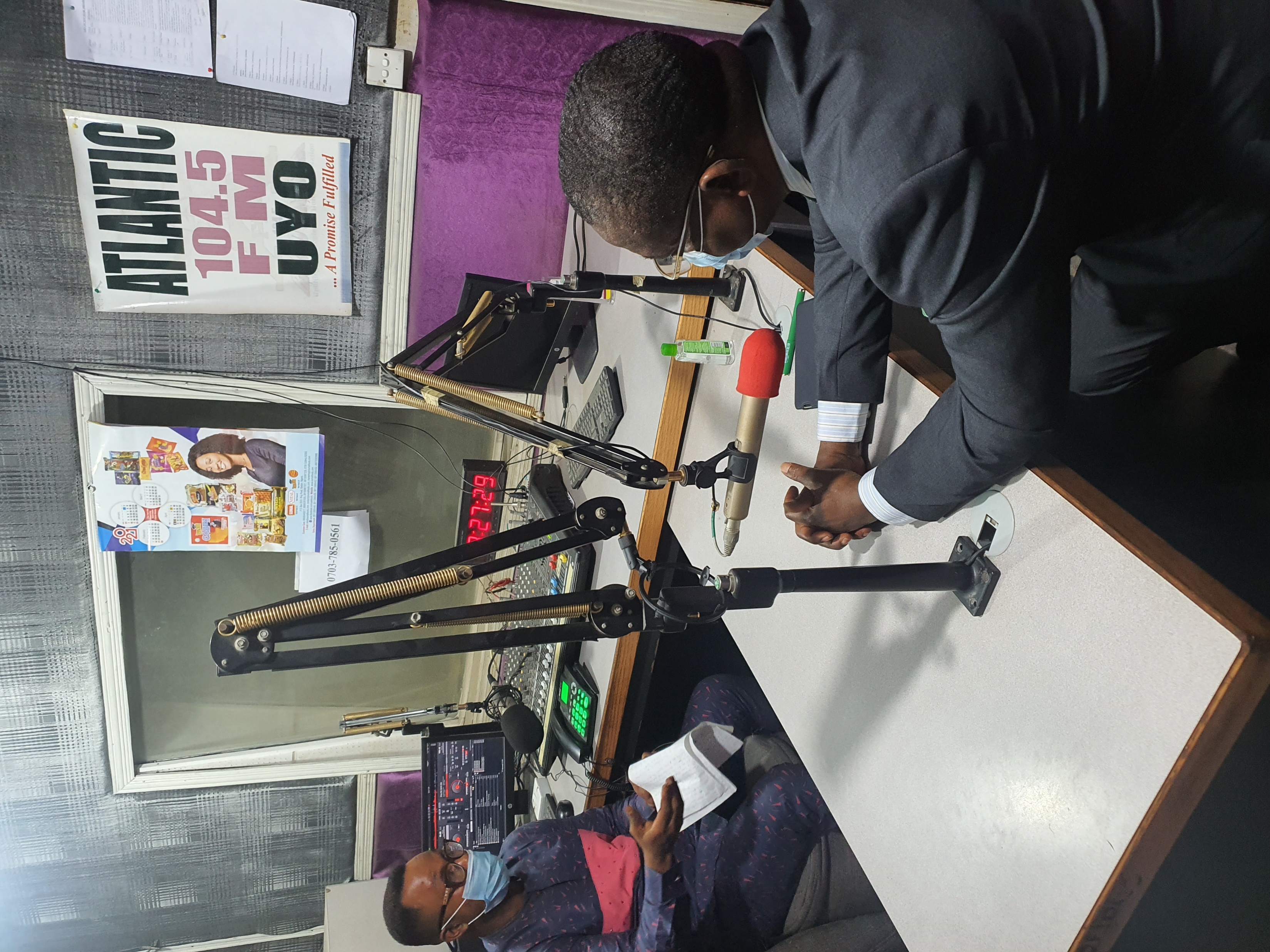 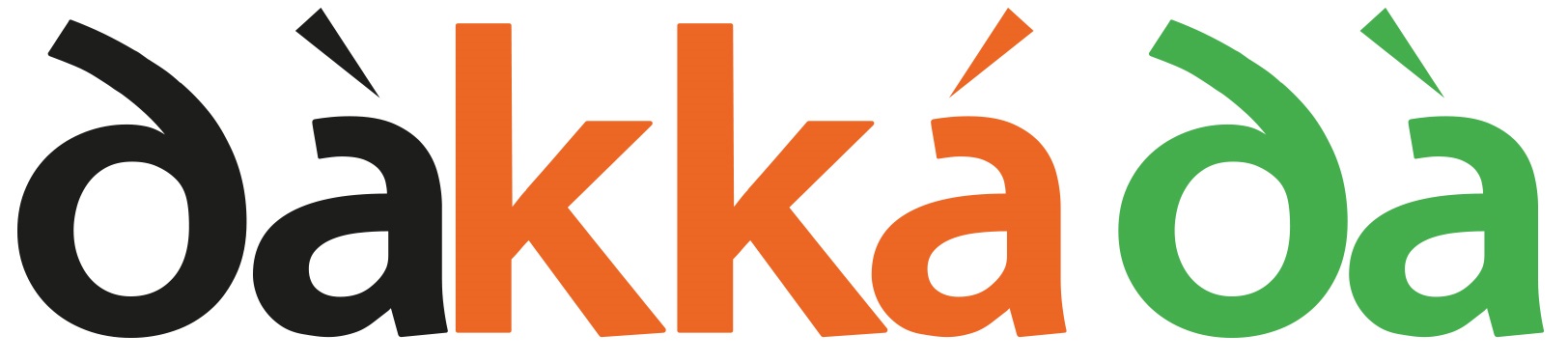 We led by example!
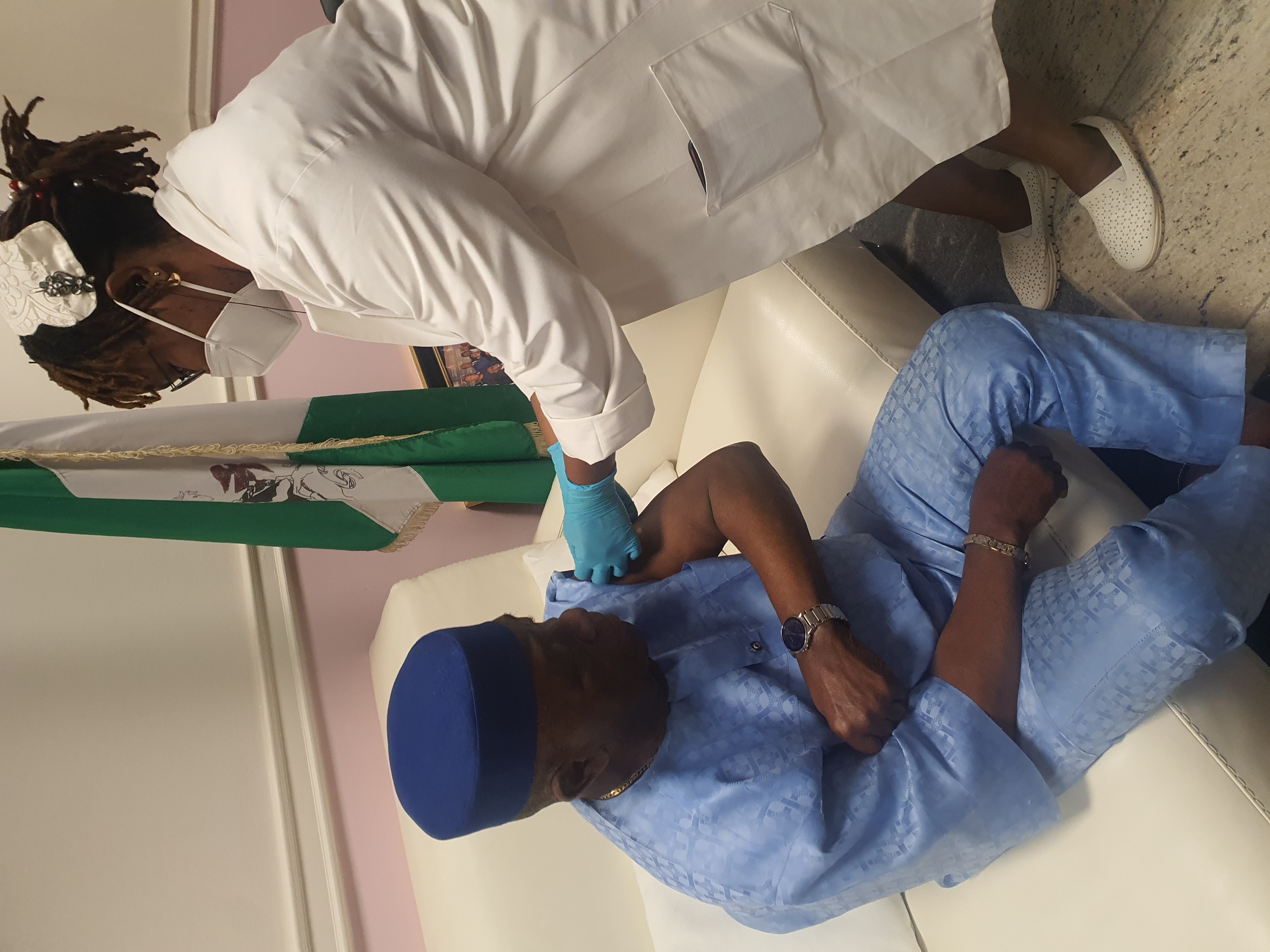 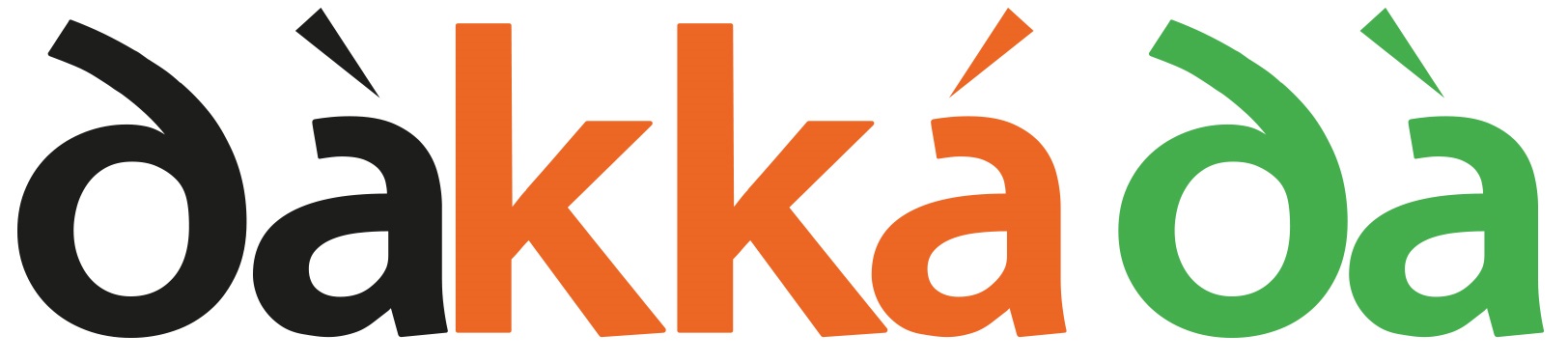 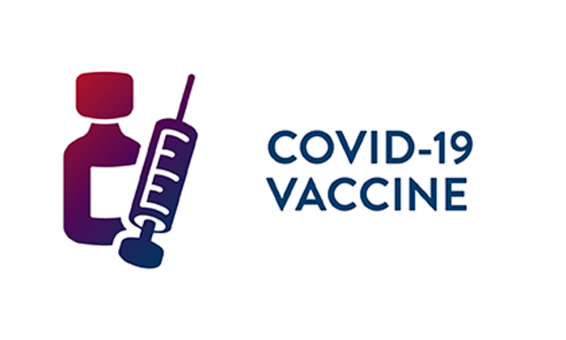 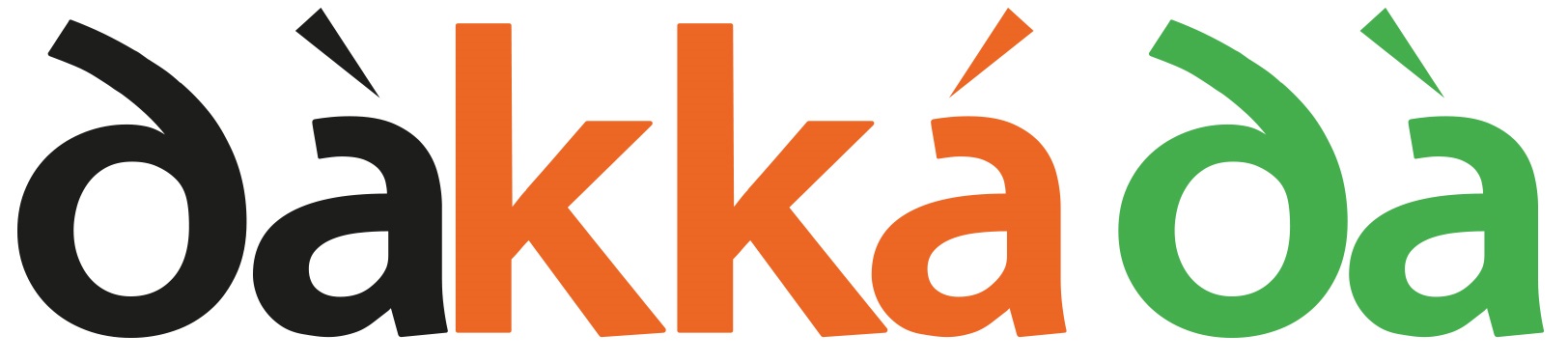 9,358 (30%)
1st dose administered as at 31St of August, 2021
Key Updates
4,524 vials (about 63,336 doses) of Moderna Vaccine received by the State on the 
18th of August, 2021
Moderna
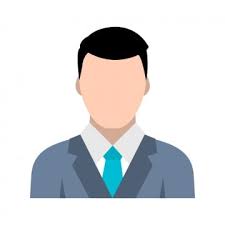 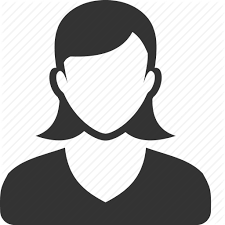 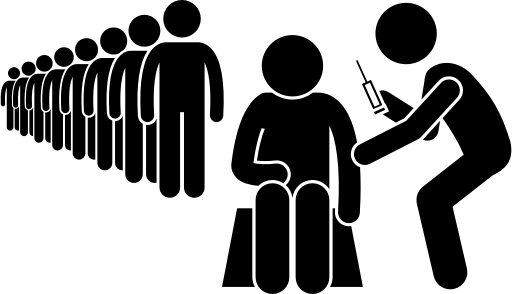 First dose was given on the 25th of August, 2021
4,936
Males vaccinated
4,422
Females vaccinated
We received Moderna Vaccine too
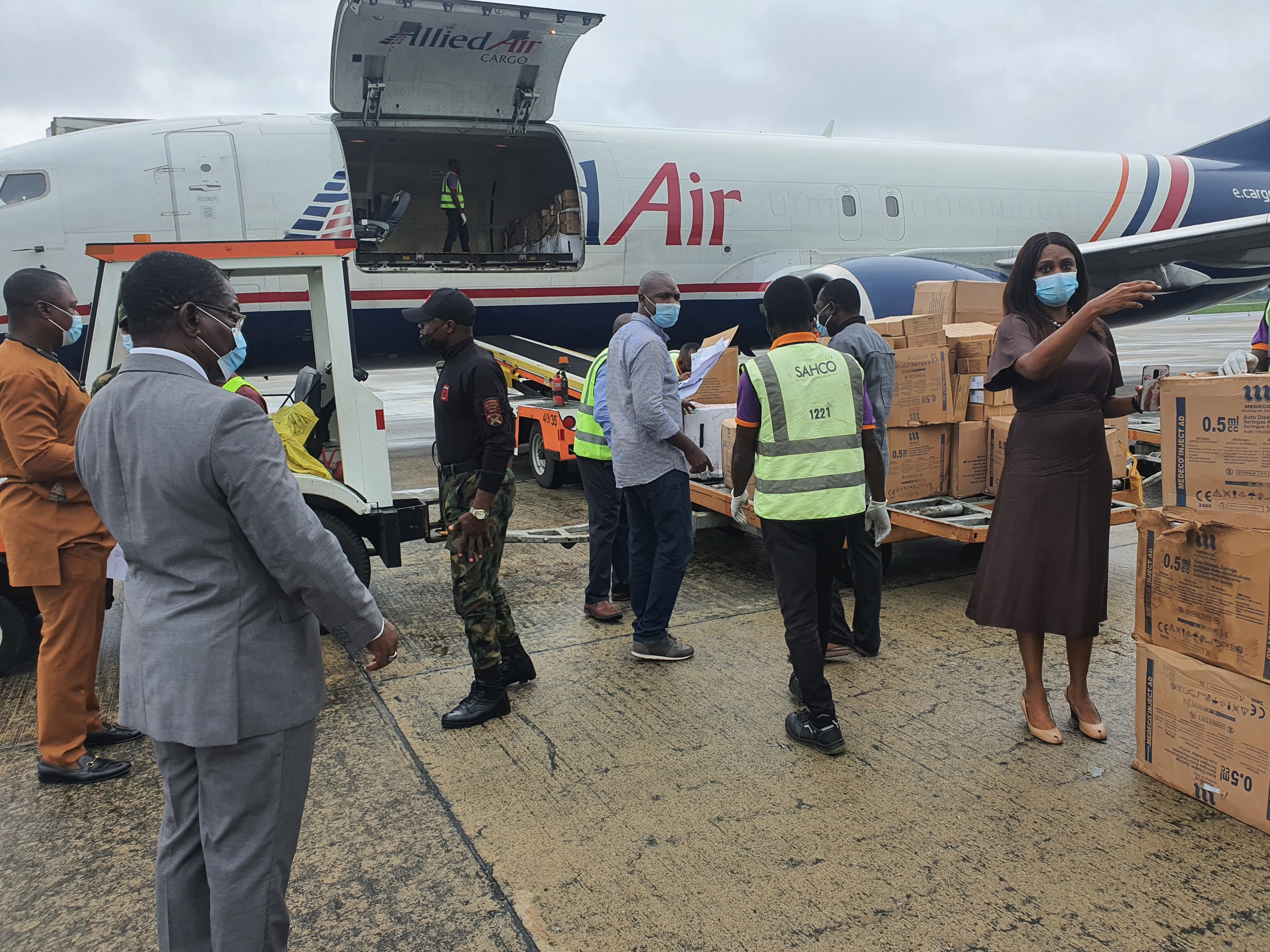 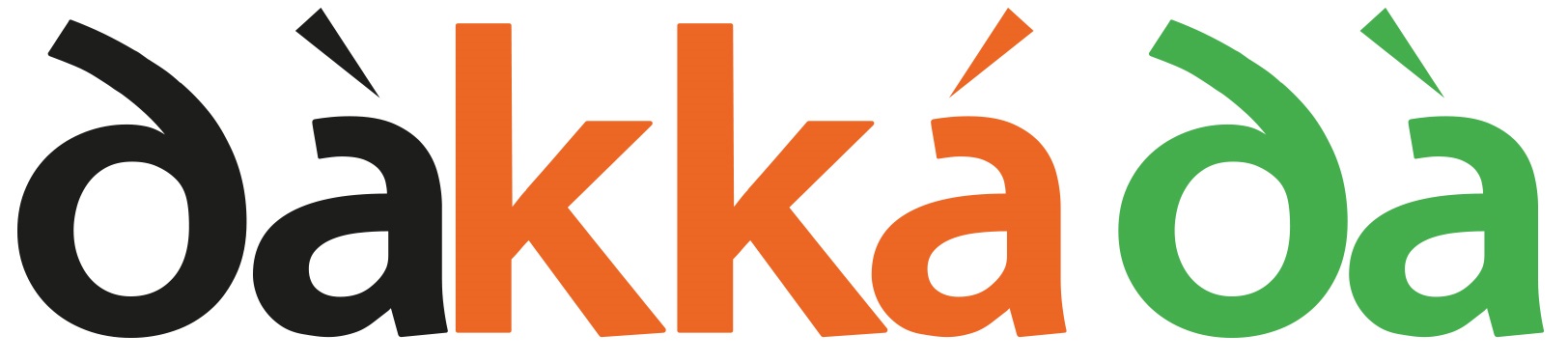 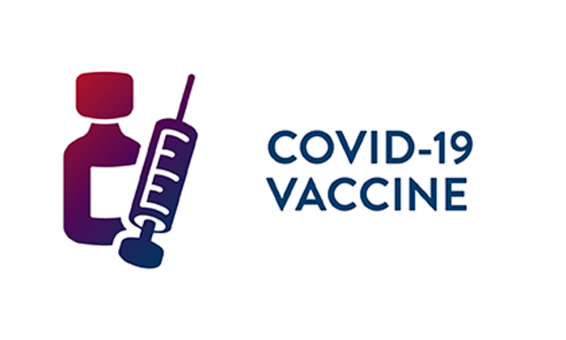 Key Updates Continued
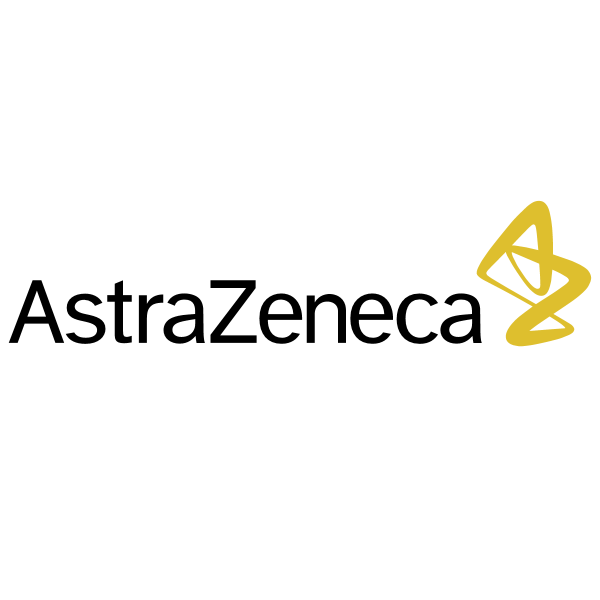 1096 vials (about 10,960 doses) of additional Astra Zeneca Vaccine received by the State on the 
28th of August, 2021
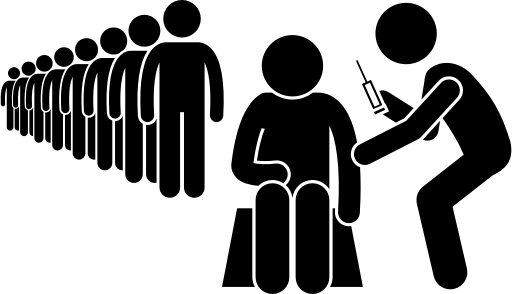 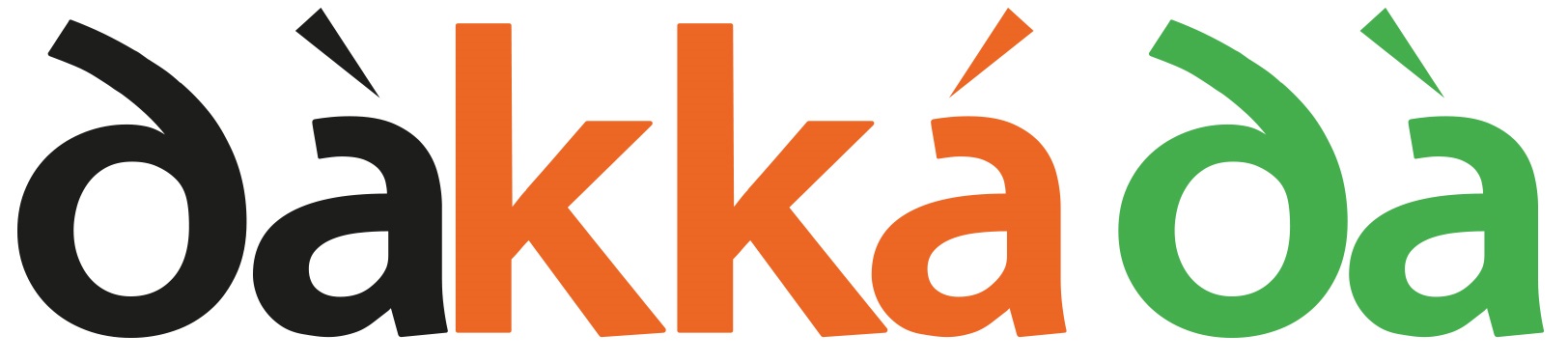 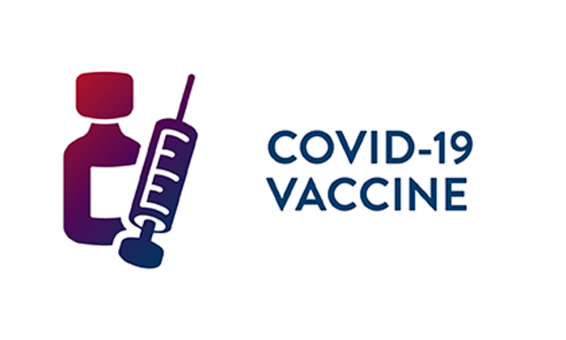 Key Updates
Other Key Indicators
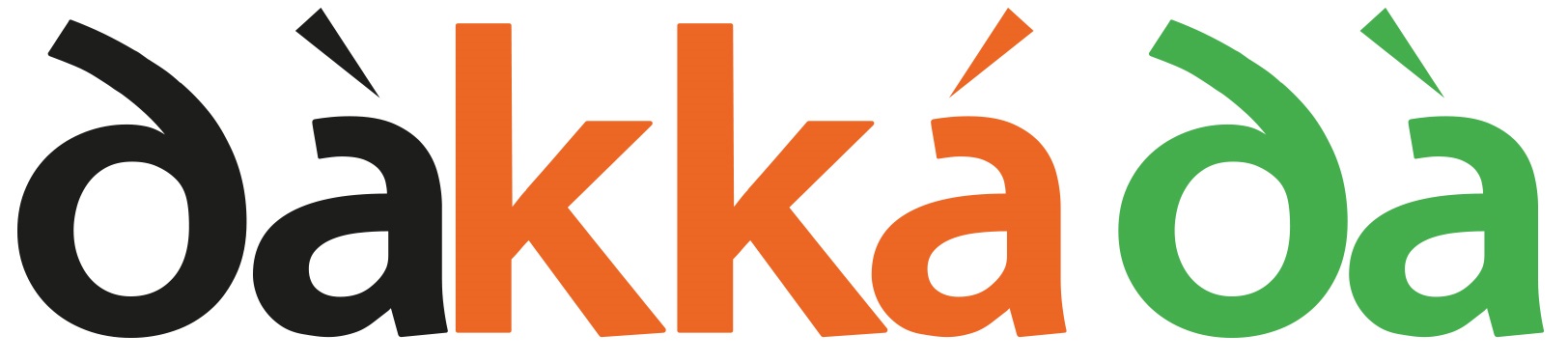 Key Challenges
CHALLENGES
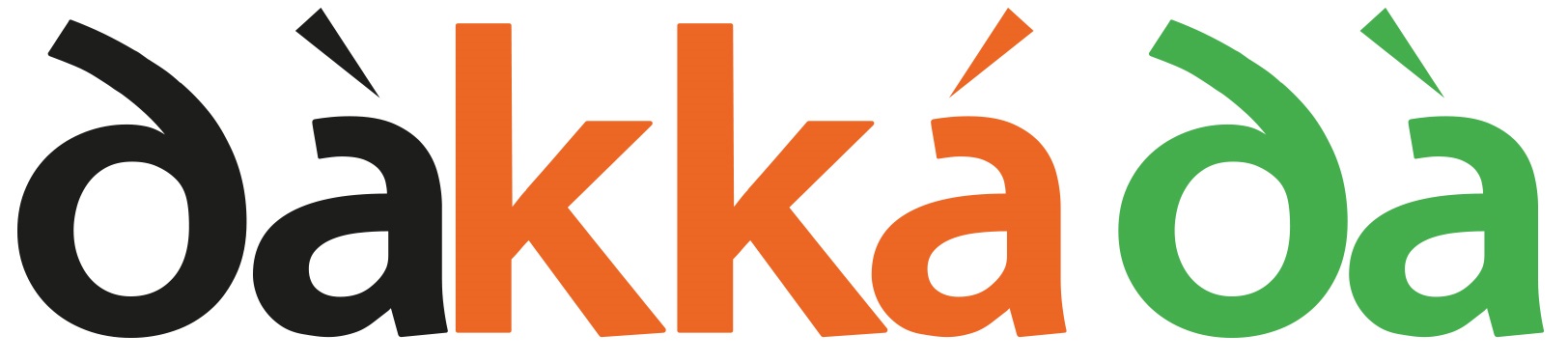 Next Steps
Key Updates – Way forward
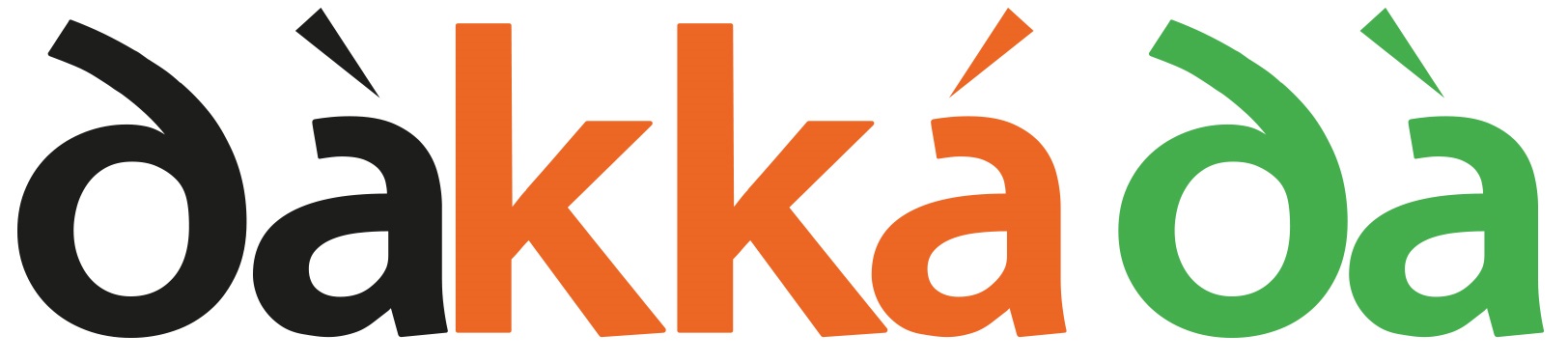 Next Steps
Key Updates – Way forward
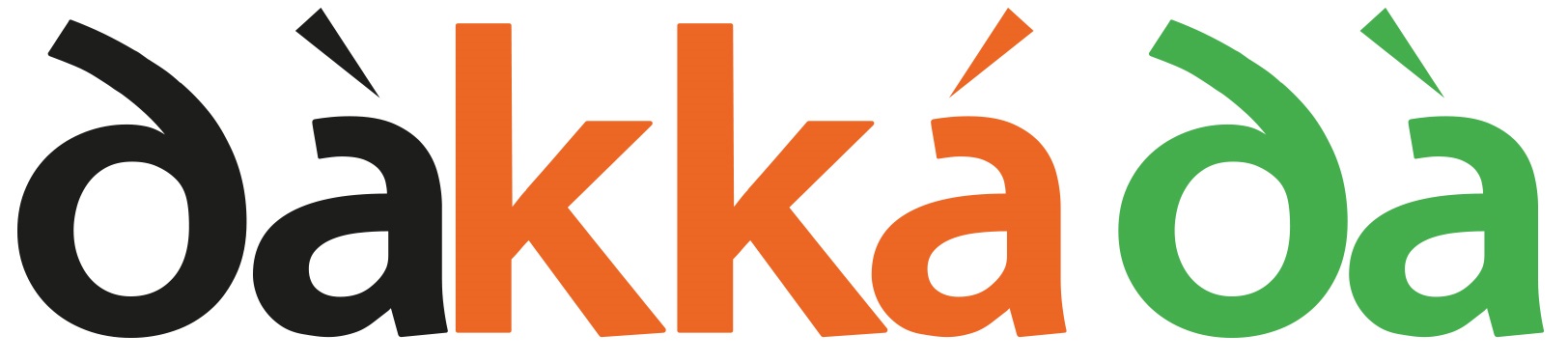 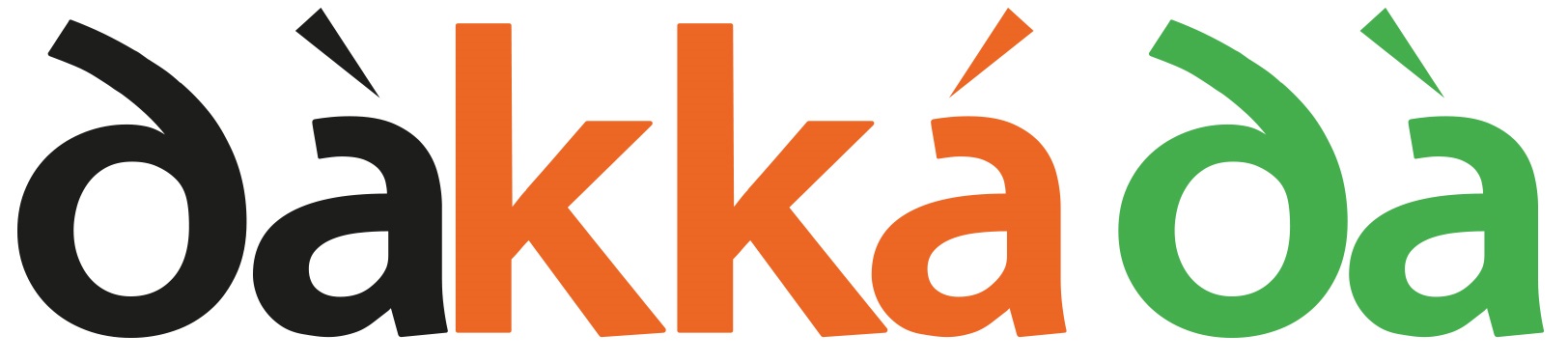 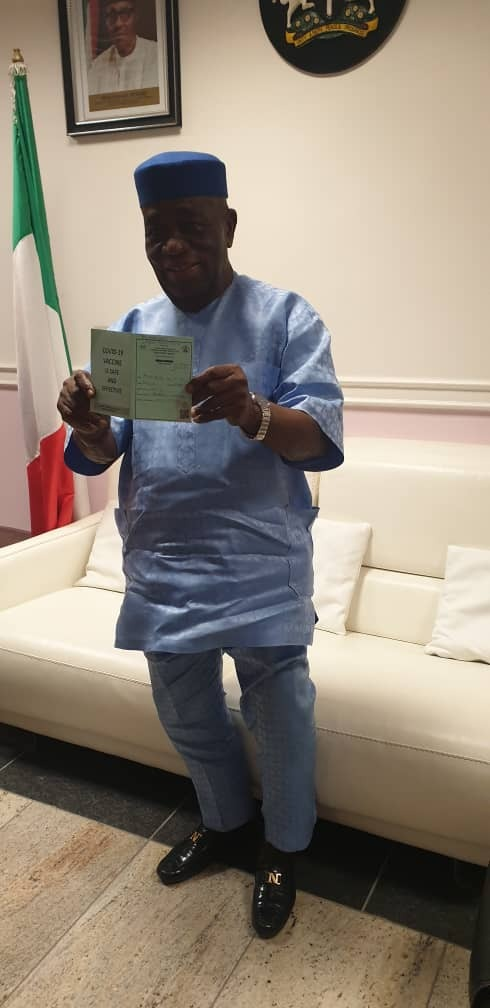 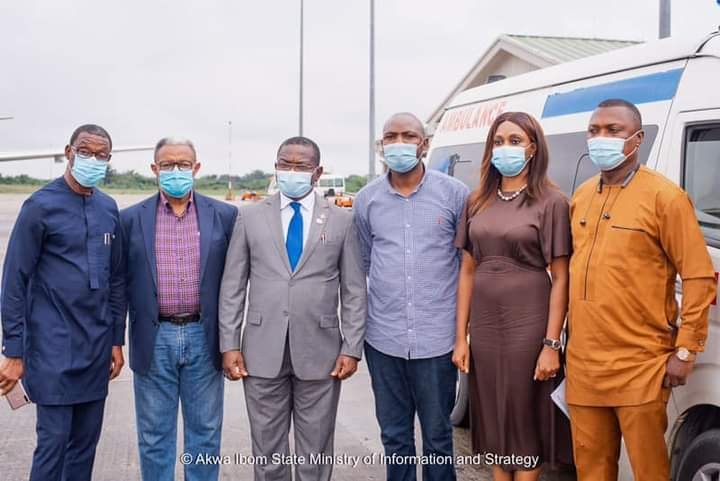 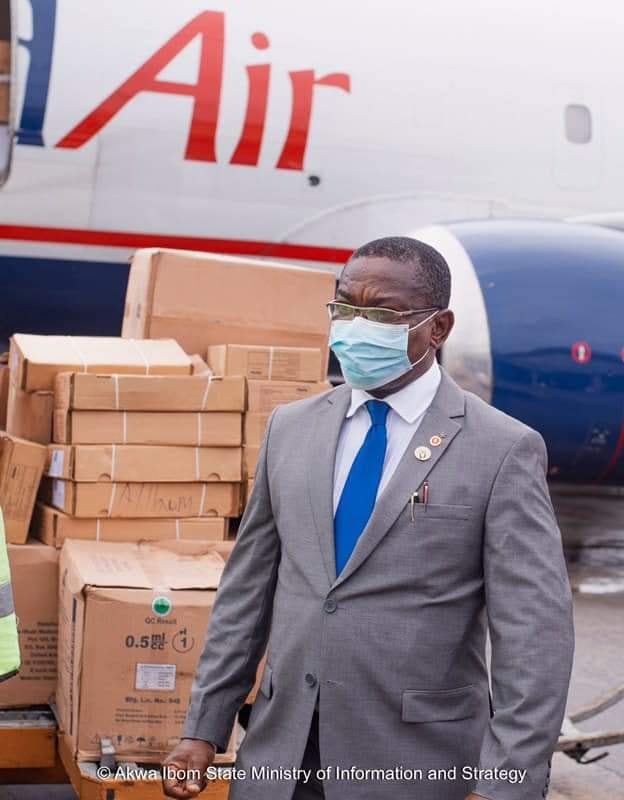 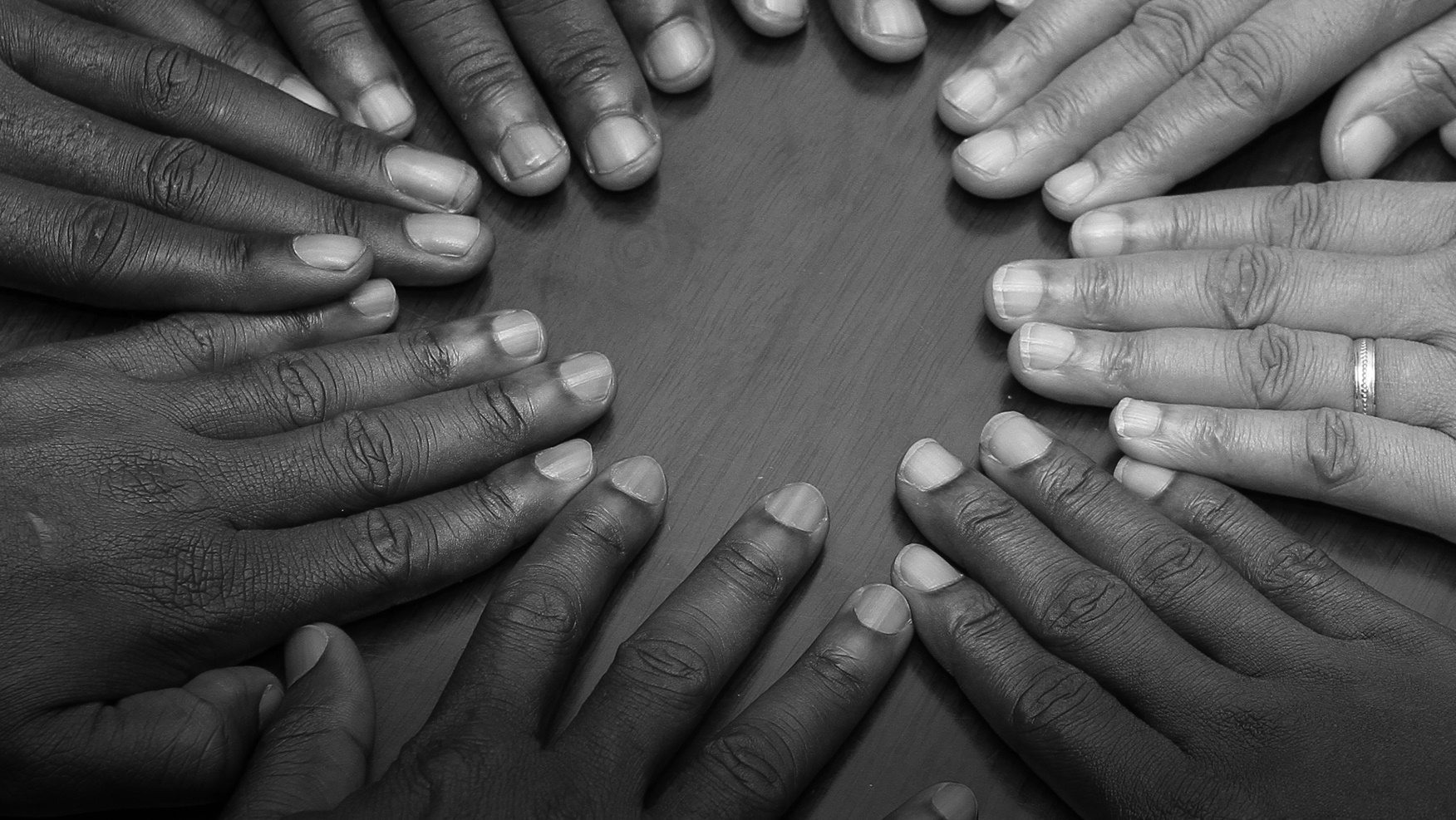 Sosongo
(Thank you)